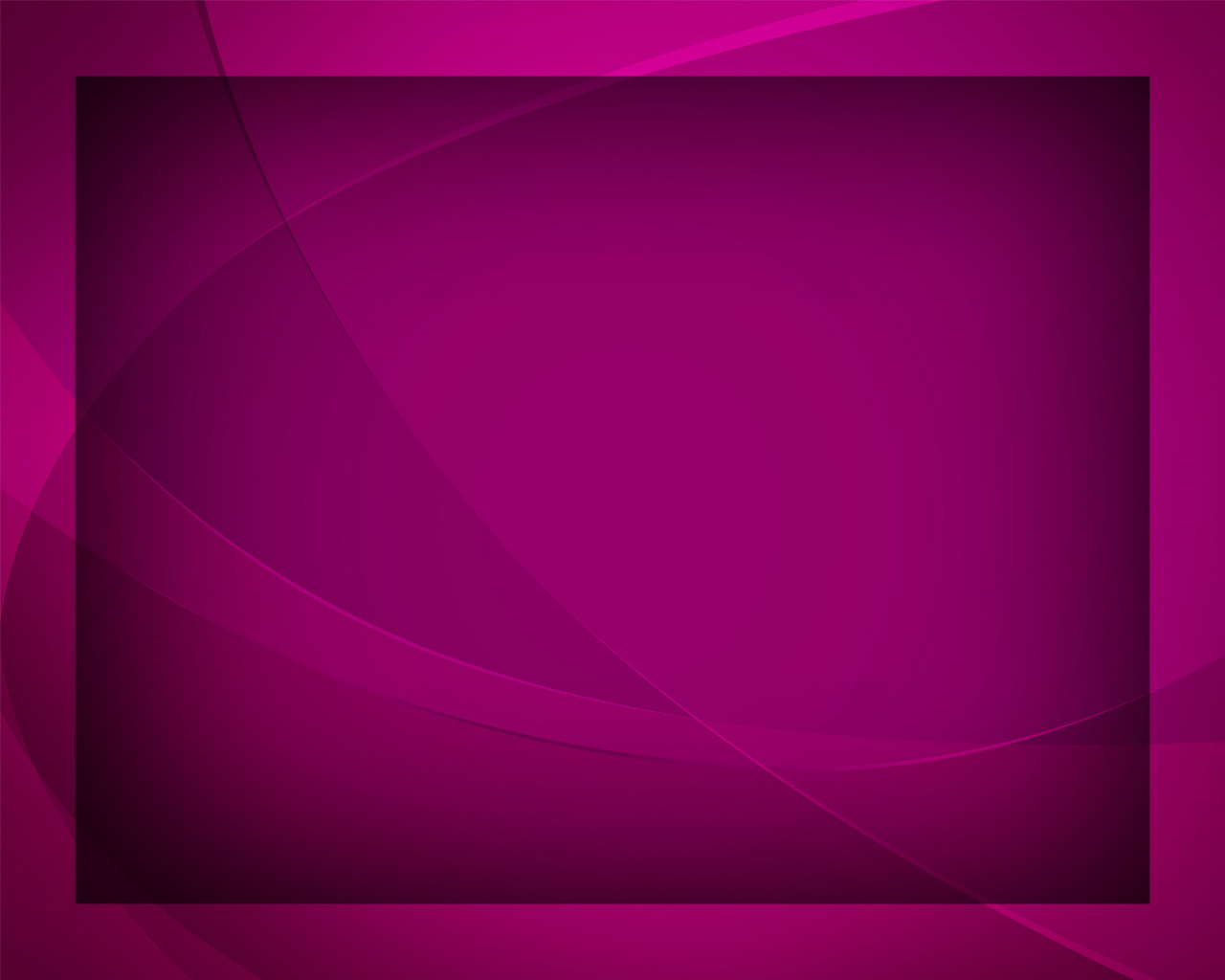 Людям волей всеблагою
Гимны надежды №144
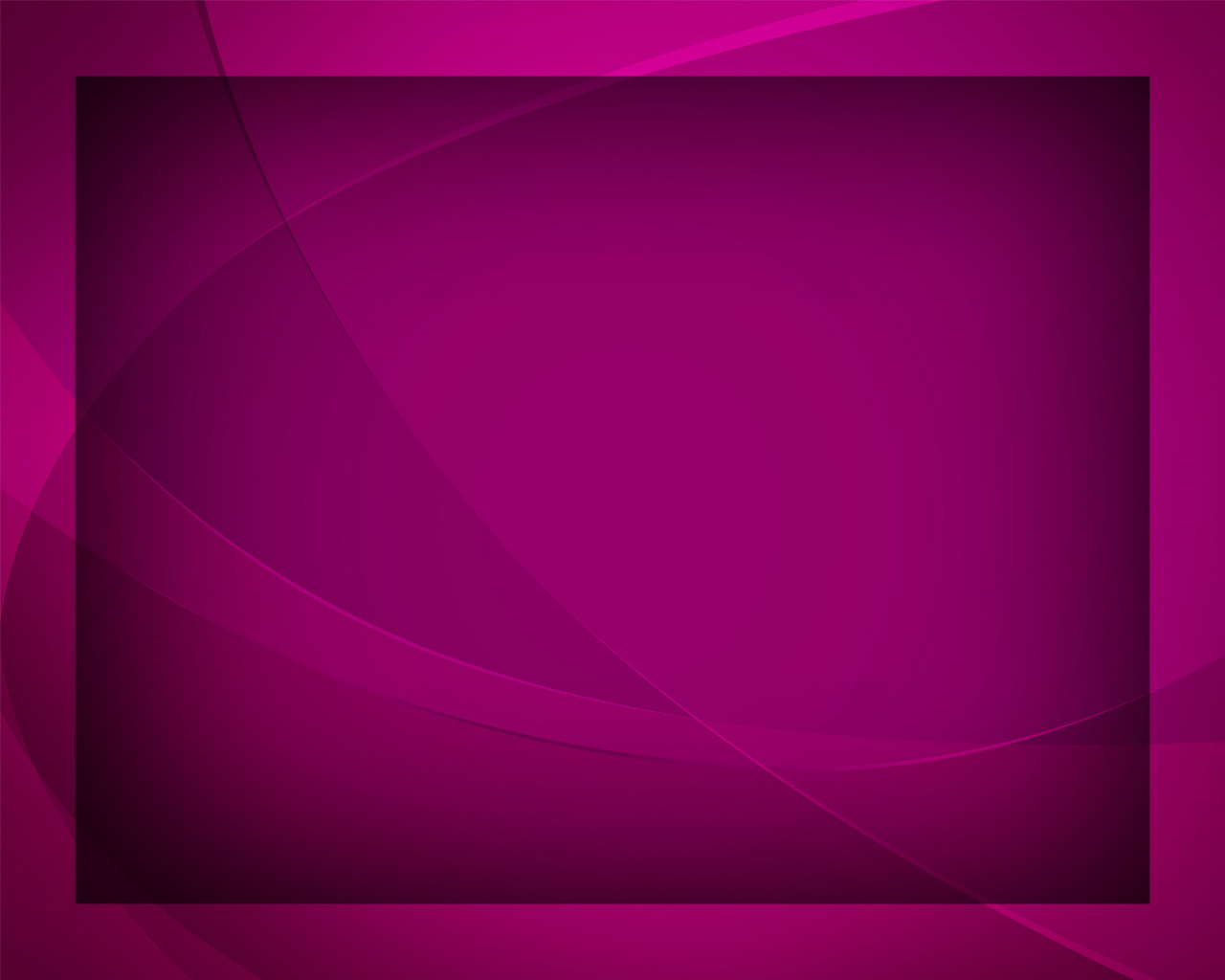 Людям волей всеблагою 
Сила дивная дана,
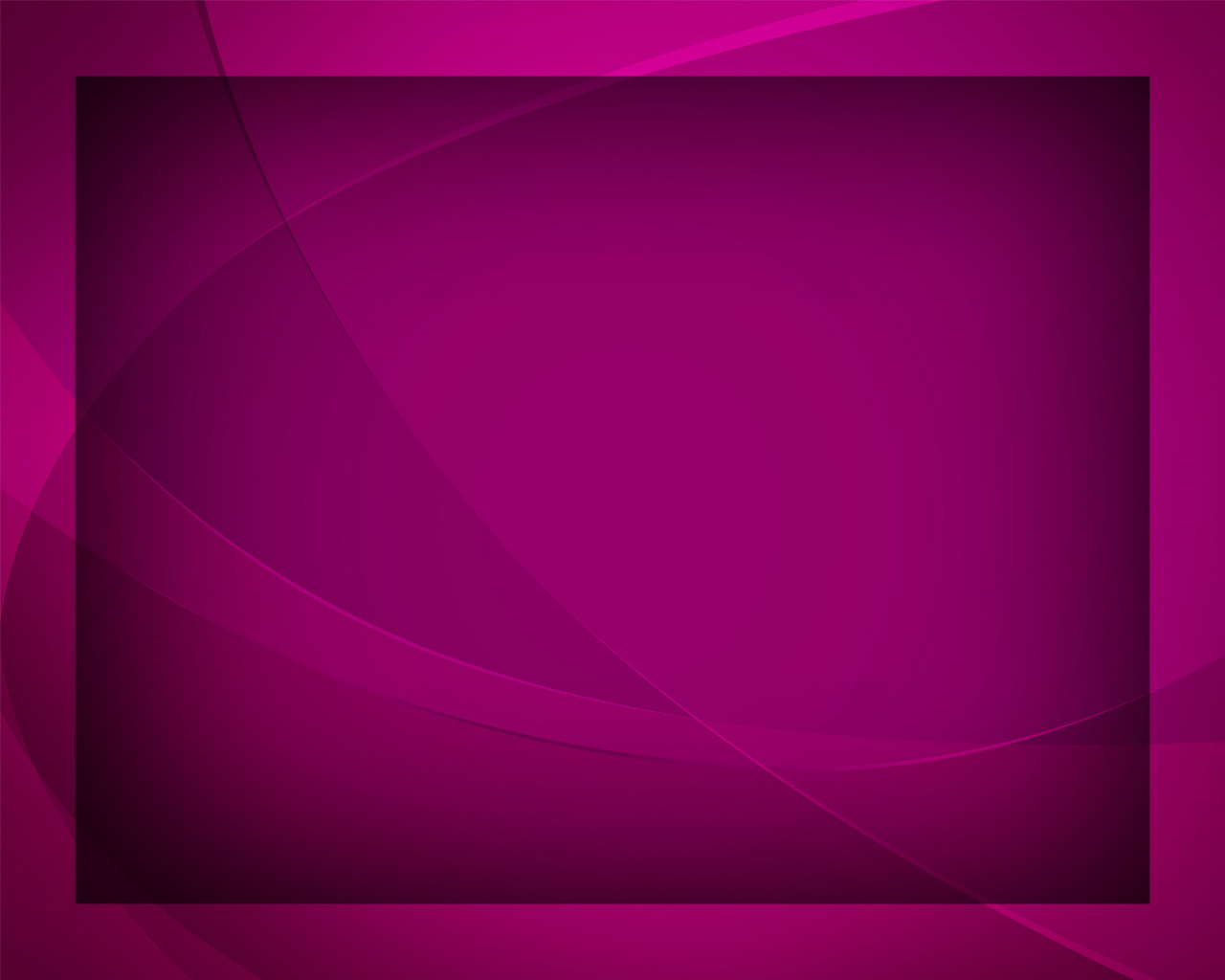 Верой кроткою, живою 
Эта сила названа.
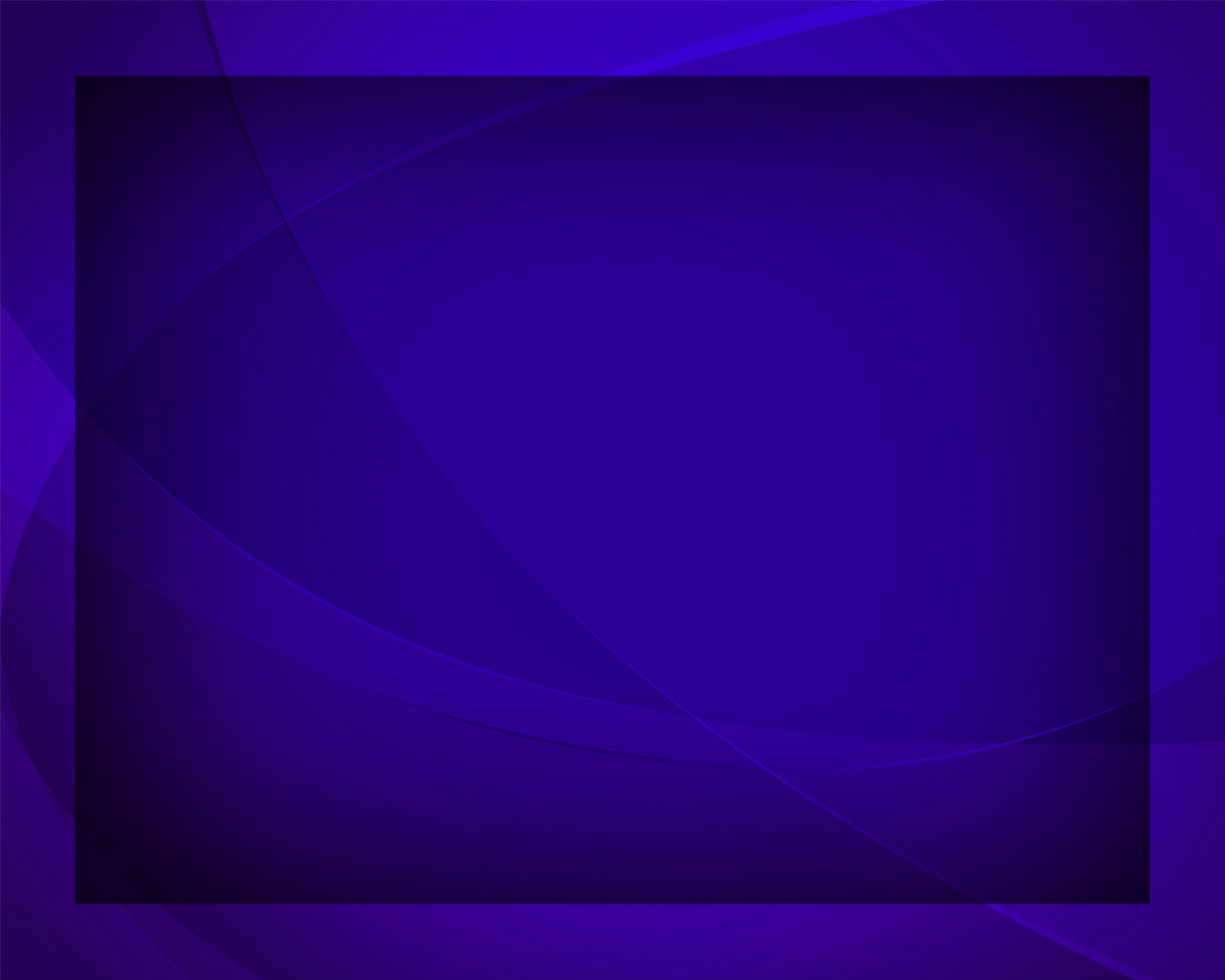 Людям волей всеблагою 
Сила дивная дана,
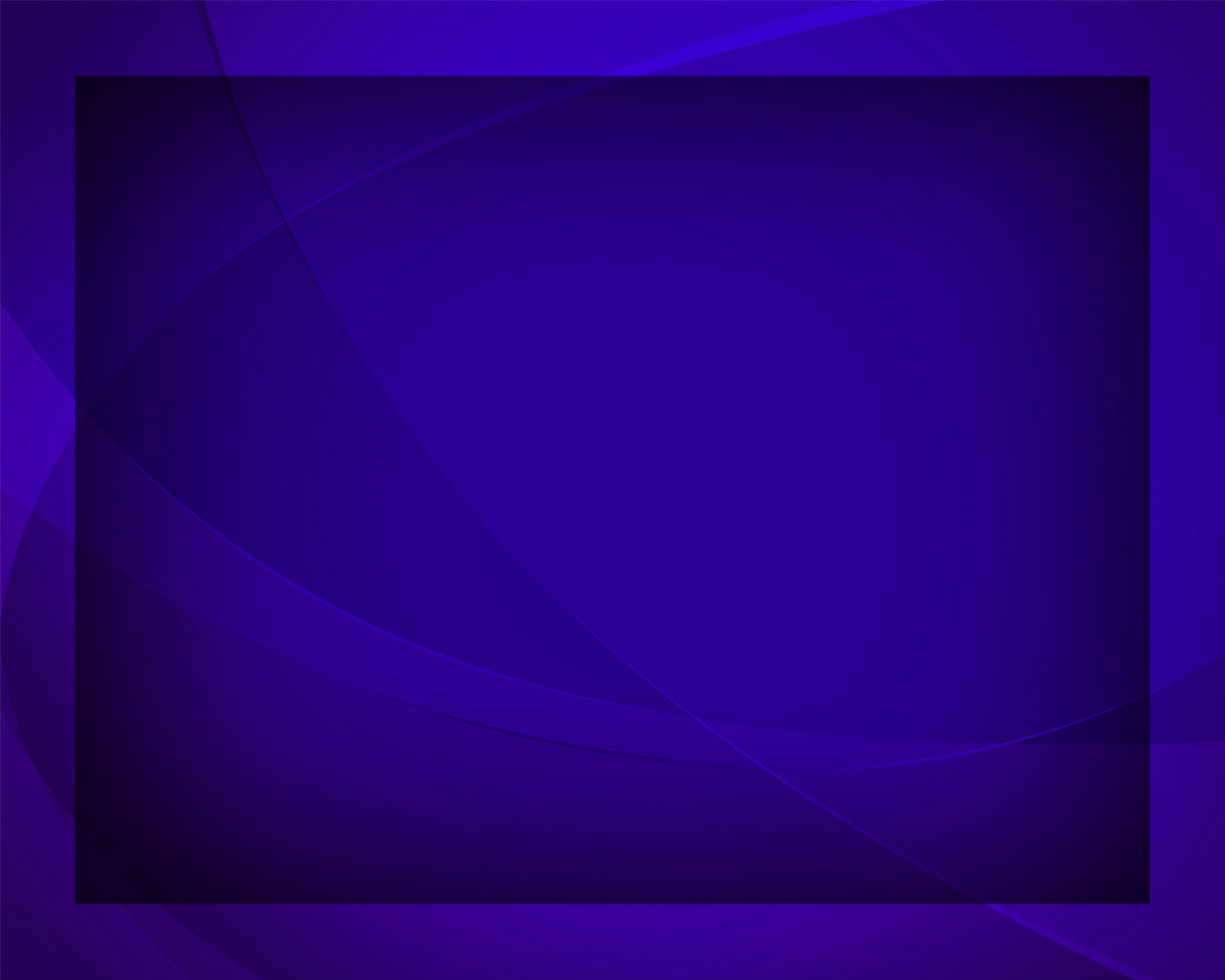 Верой кроткою, живою 
Эта сила названа.
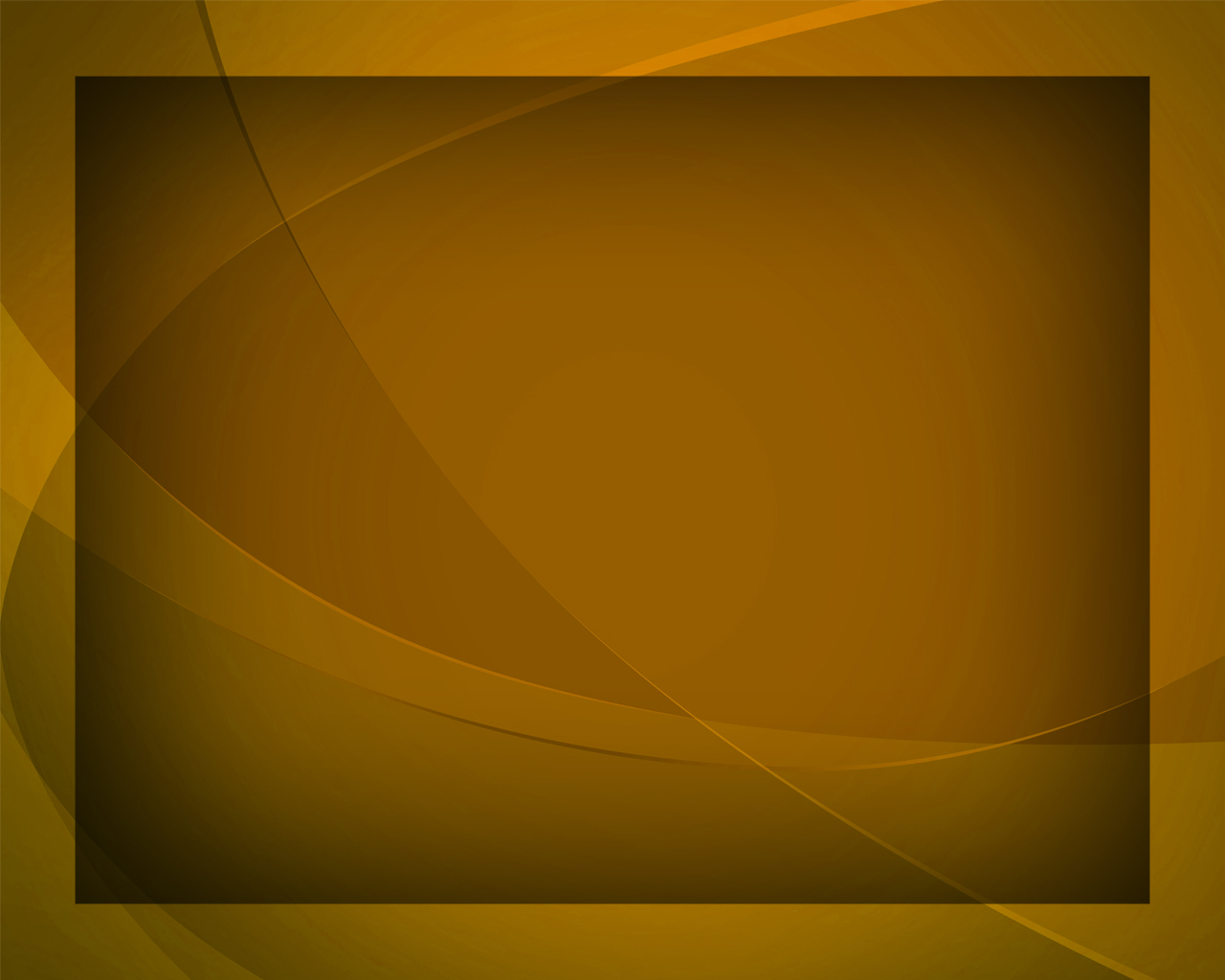 Вера в юности мятежной 
Нам погибнуть 
не даёт.
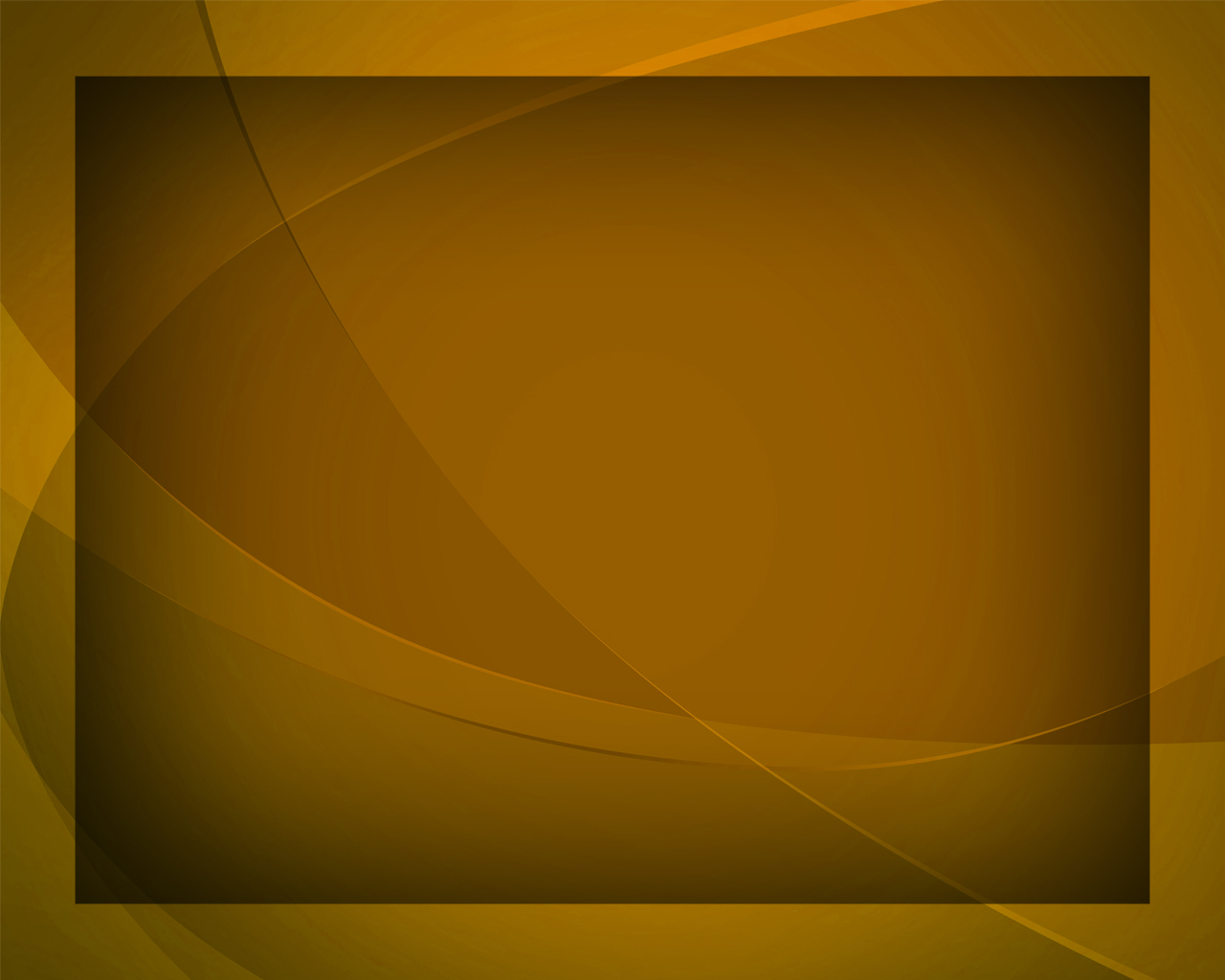 Вера к пристани надёжной 
Нежно 
за руку ведёт.
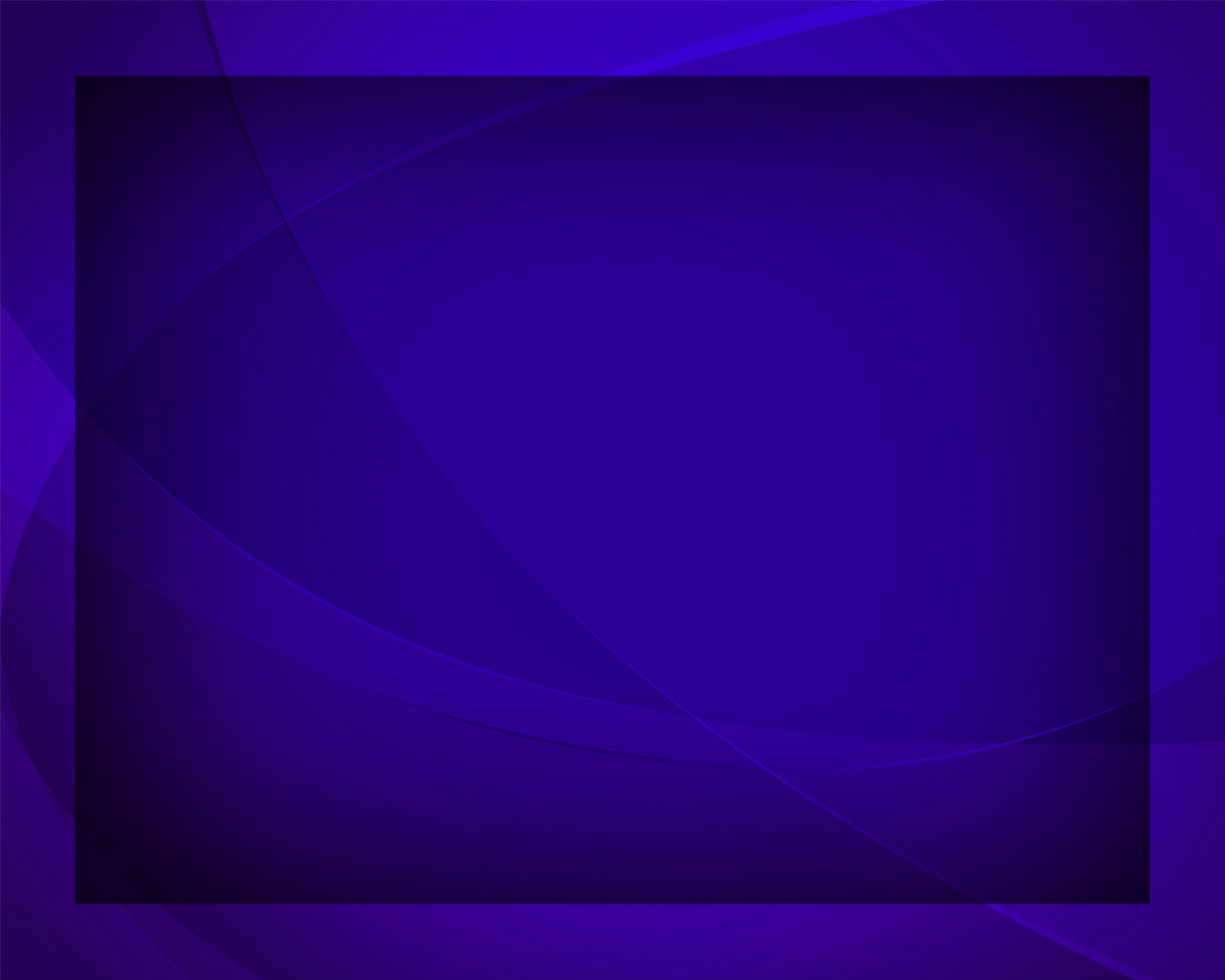 Людям волей всеблагою 
Сила дивная дана,
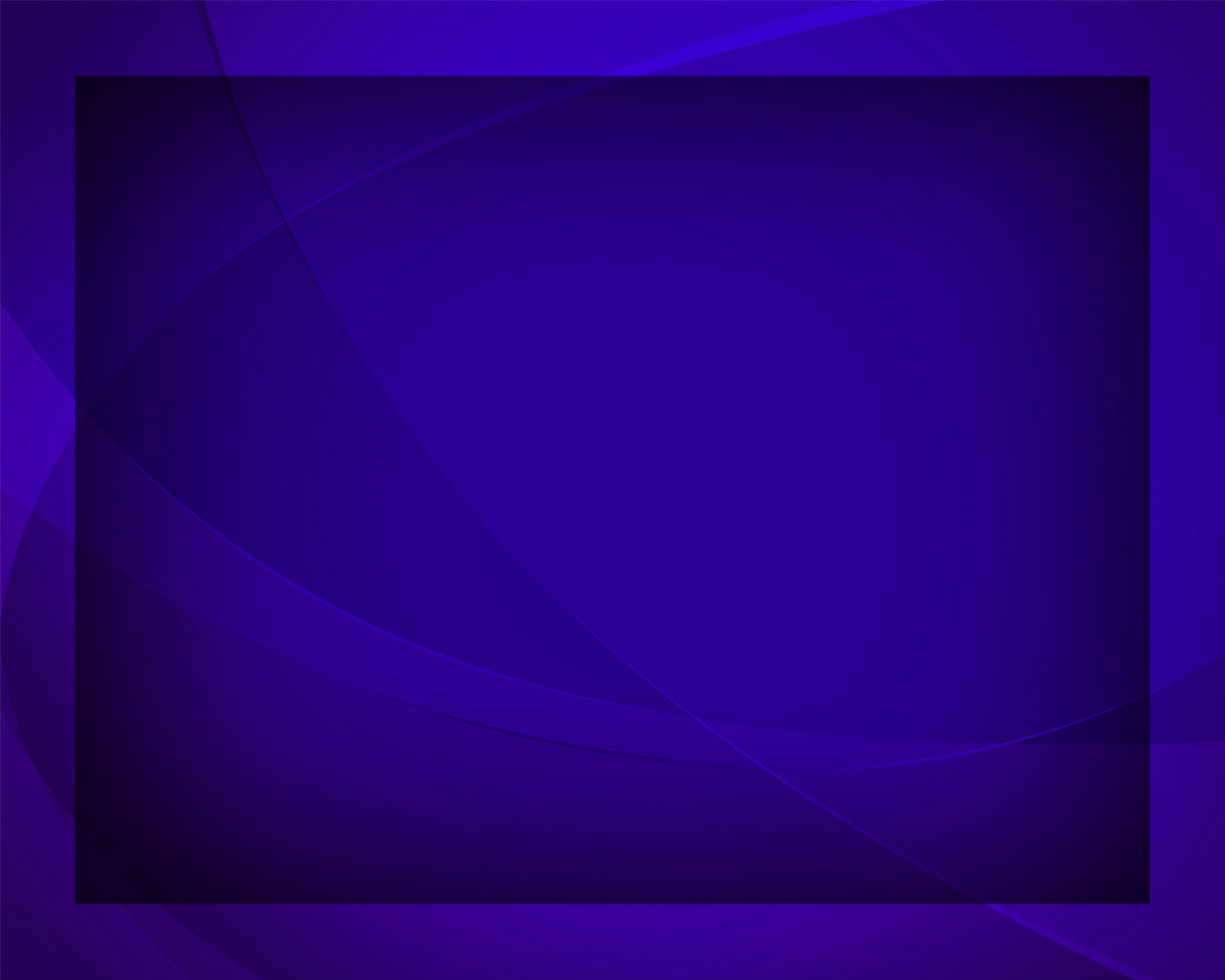 Верой кроткою, живою 
Эта сила названа.
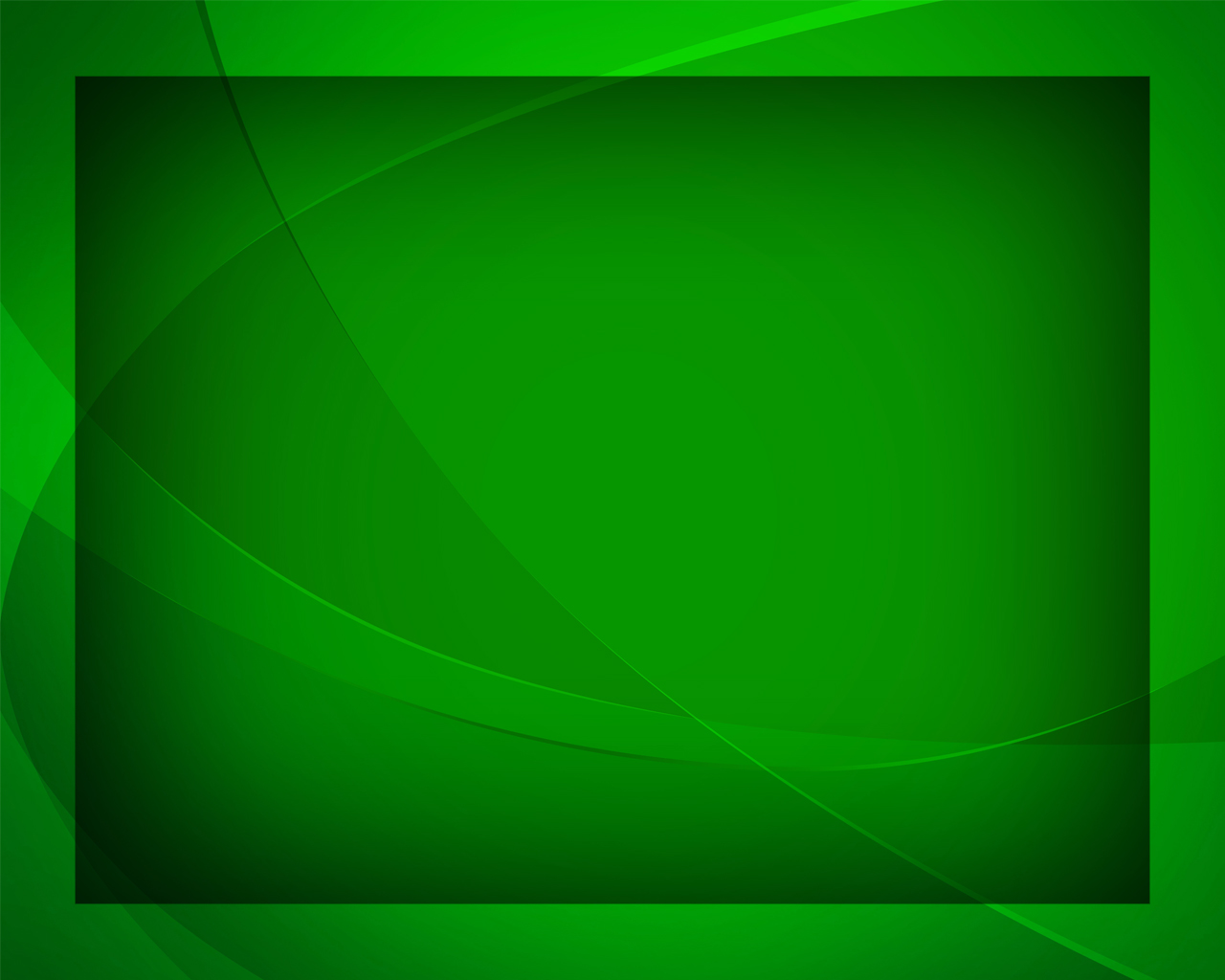 Вера в тягостных недугах -Исцеляющий елей,
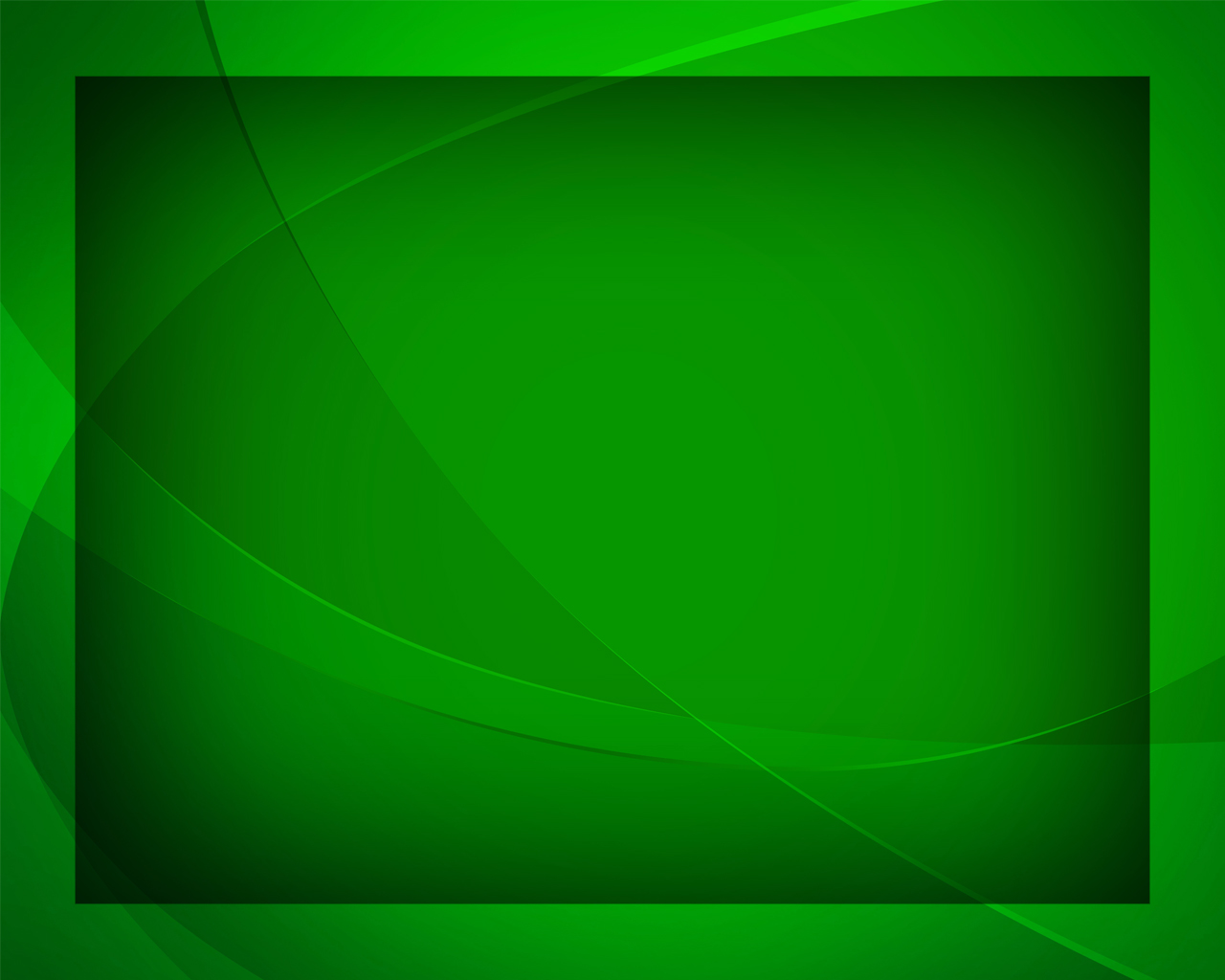 Вера - добрая подруга 
На закате 
наших дней.
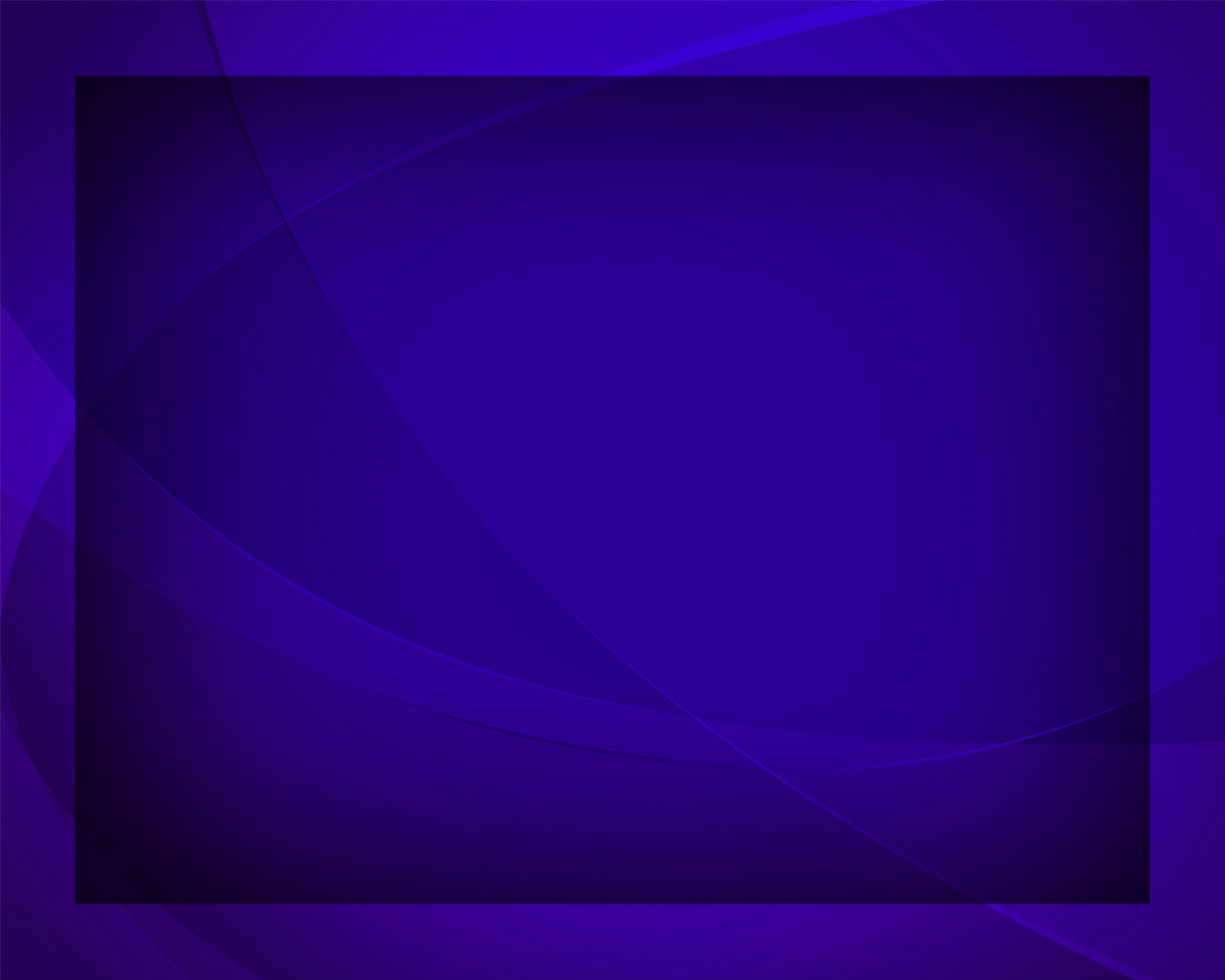 Людям волей всеблагою 
Сила дивная дана,
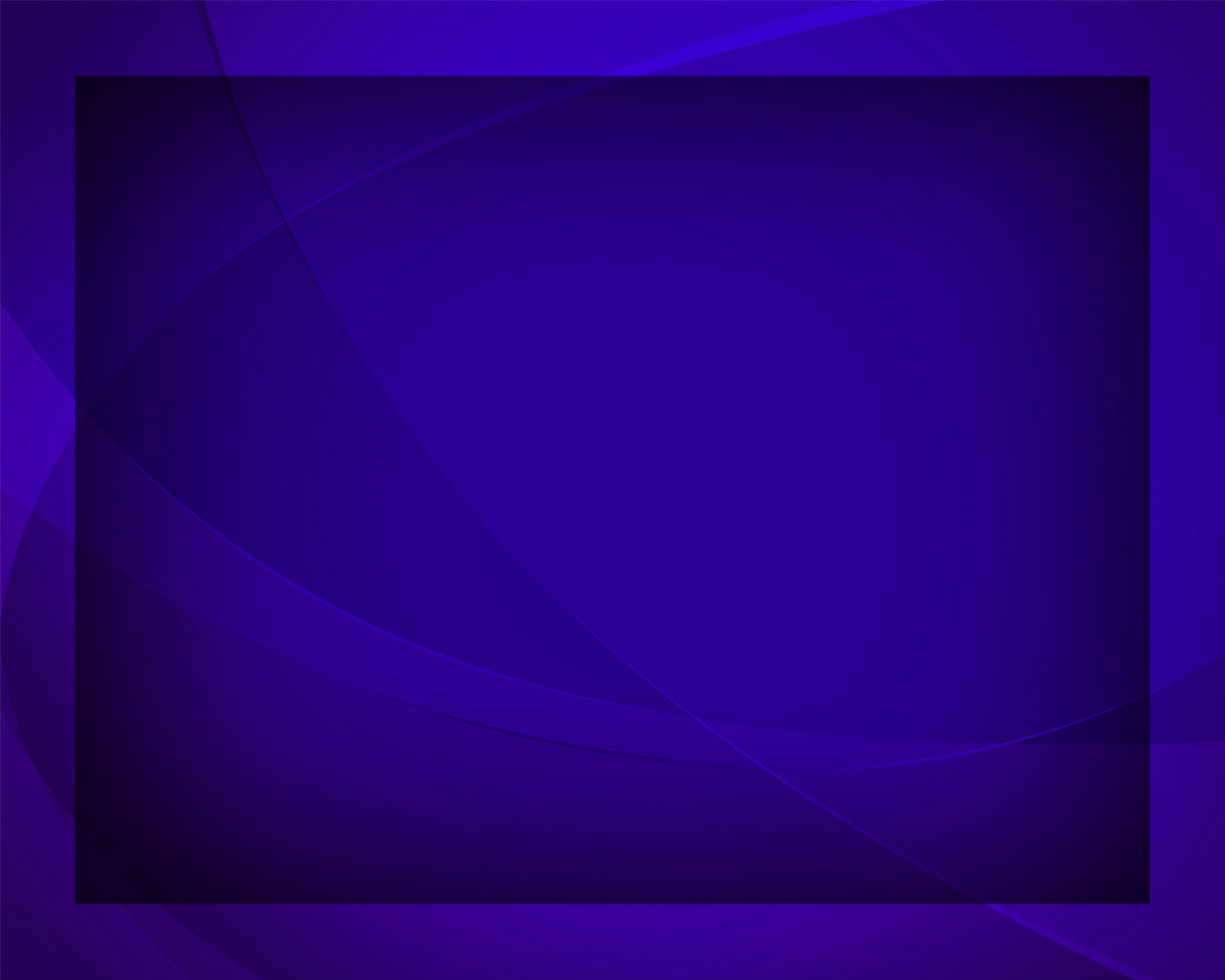 Верой кроткою, живою 
Эта сила названа.
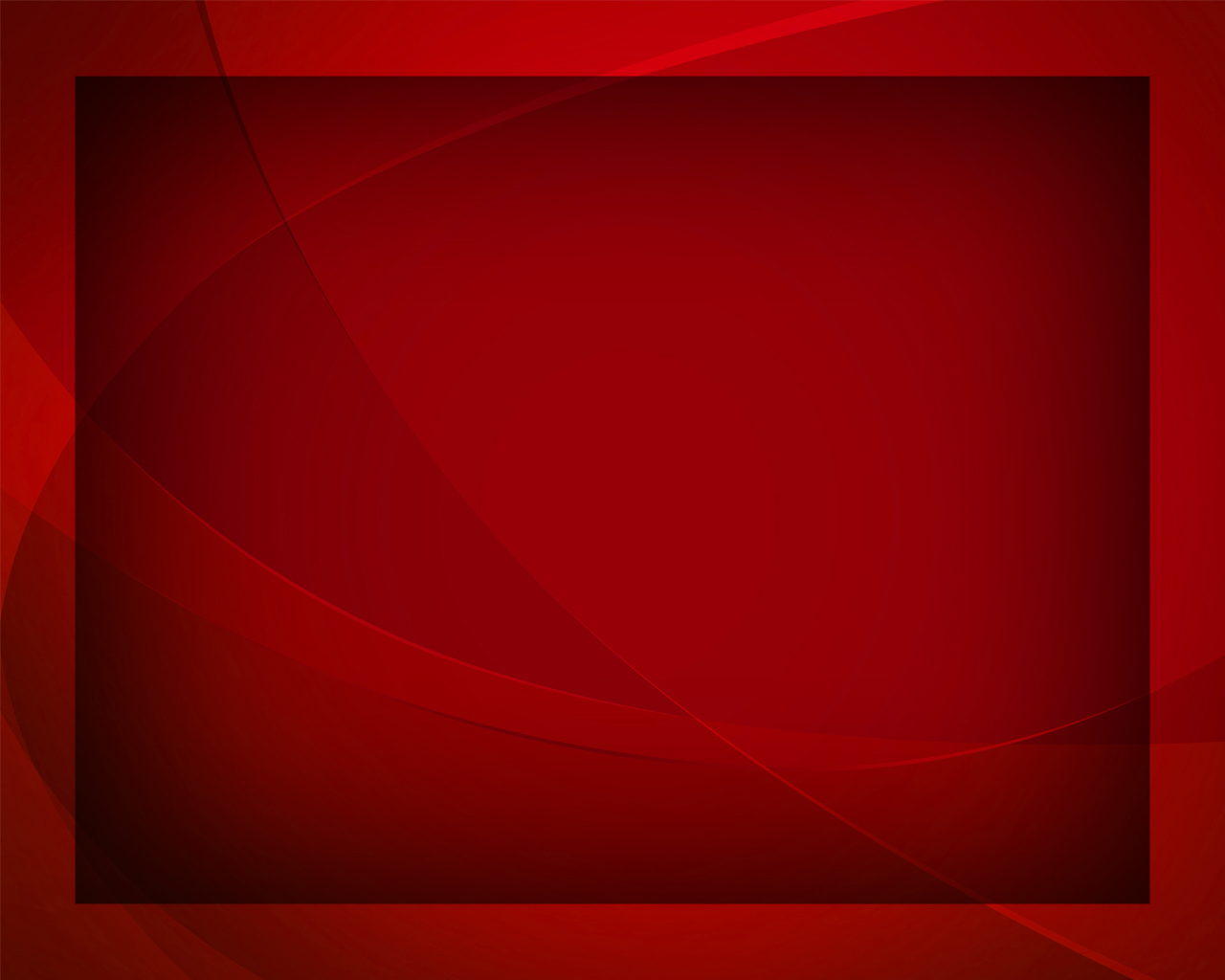 Вера в жизни - светоч ясный, 
Путеводная звезда.
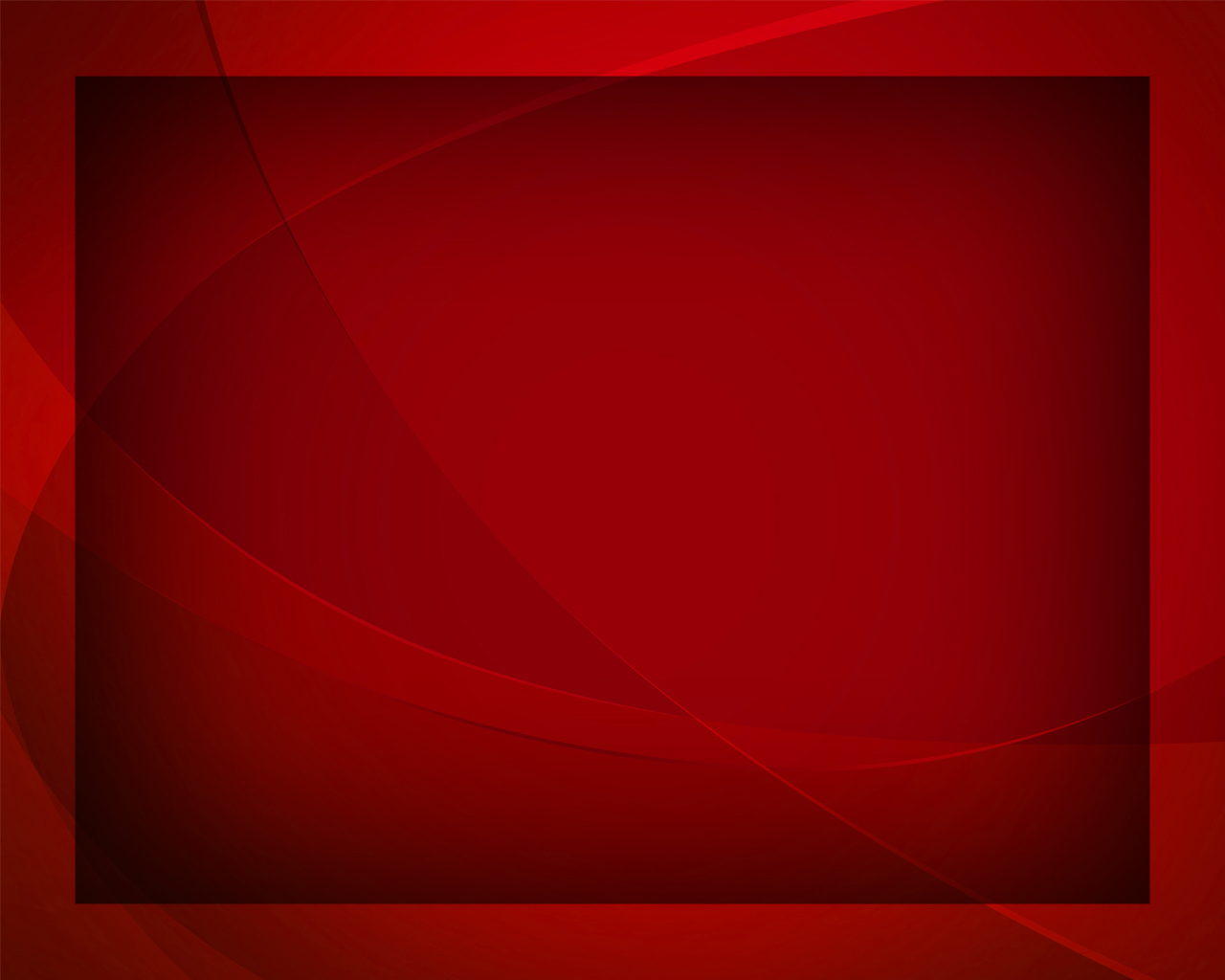 И блаженны, 
в ком не гаснет 
Этот светоч никогда.
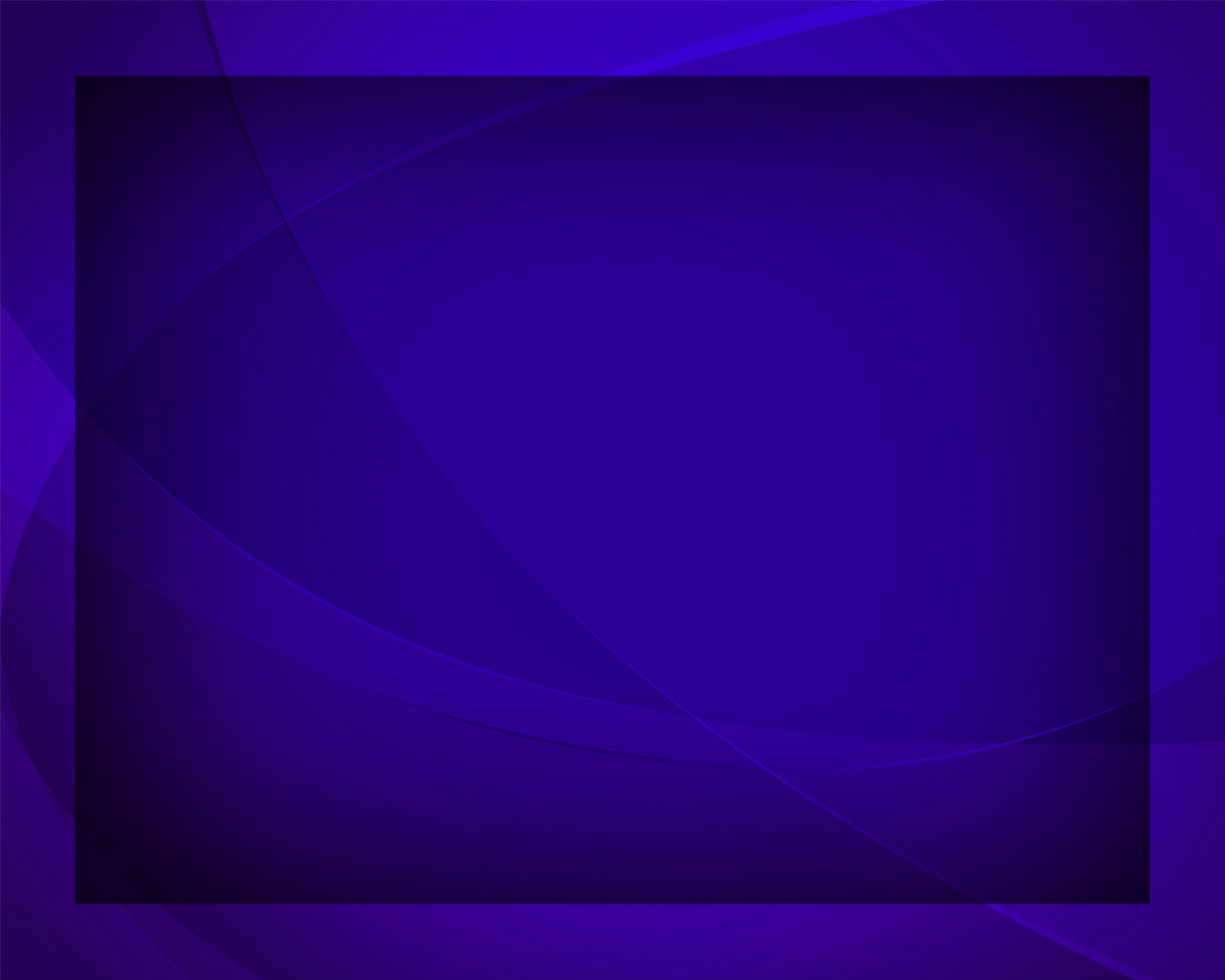 Людям волей всеблагою 
Сила дивная дана,
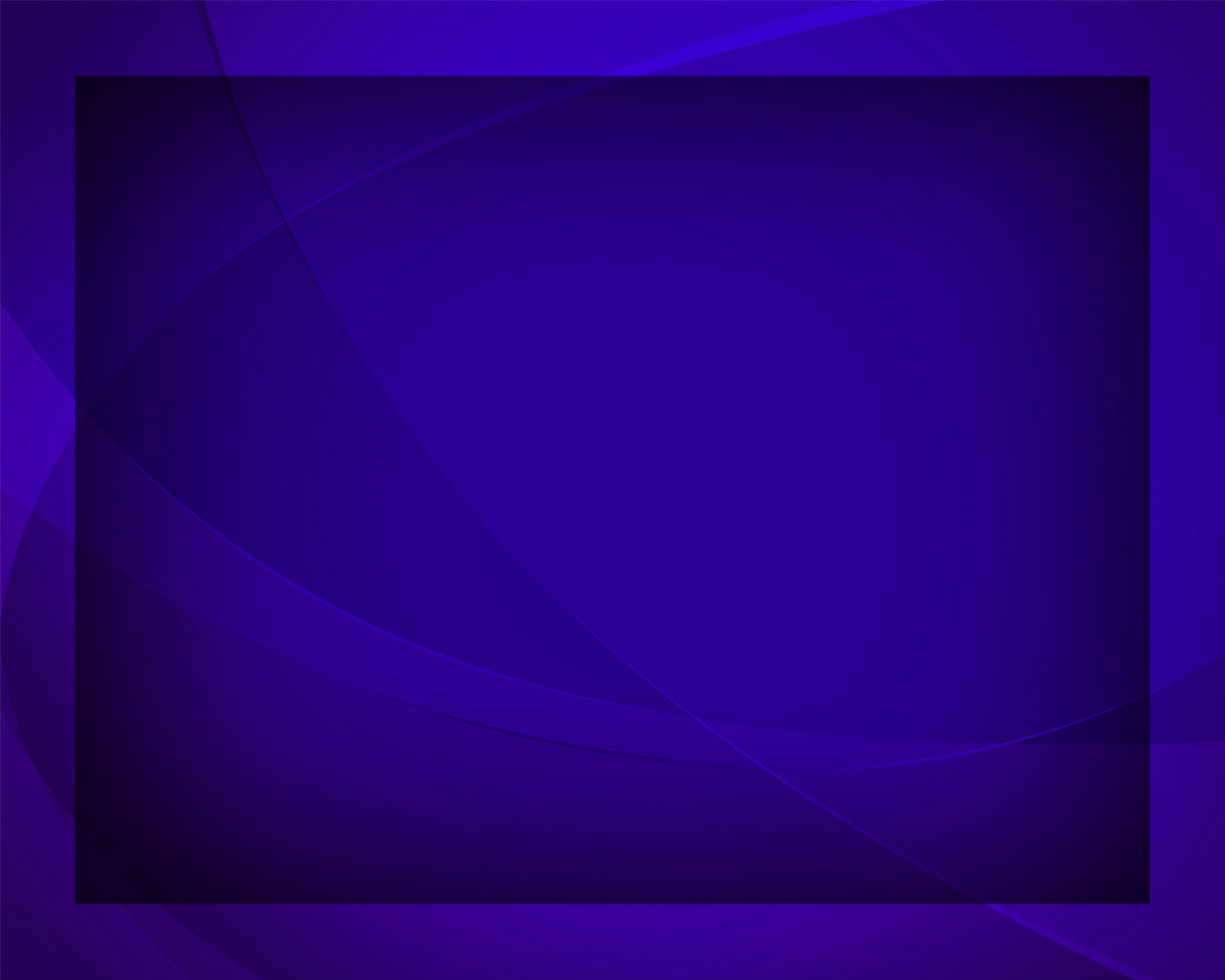 Верой кроткою, живою 
Эта сила названа.
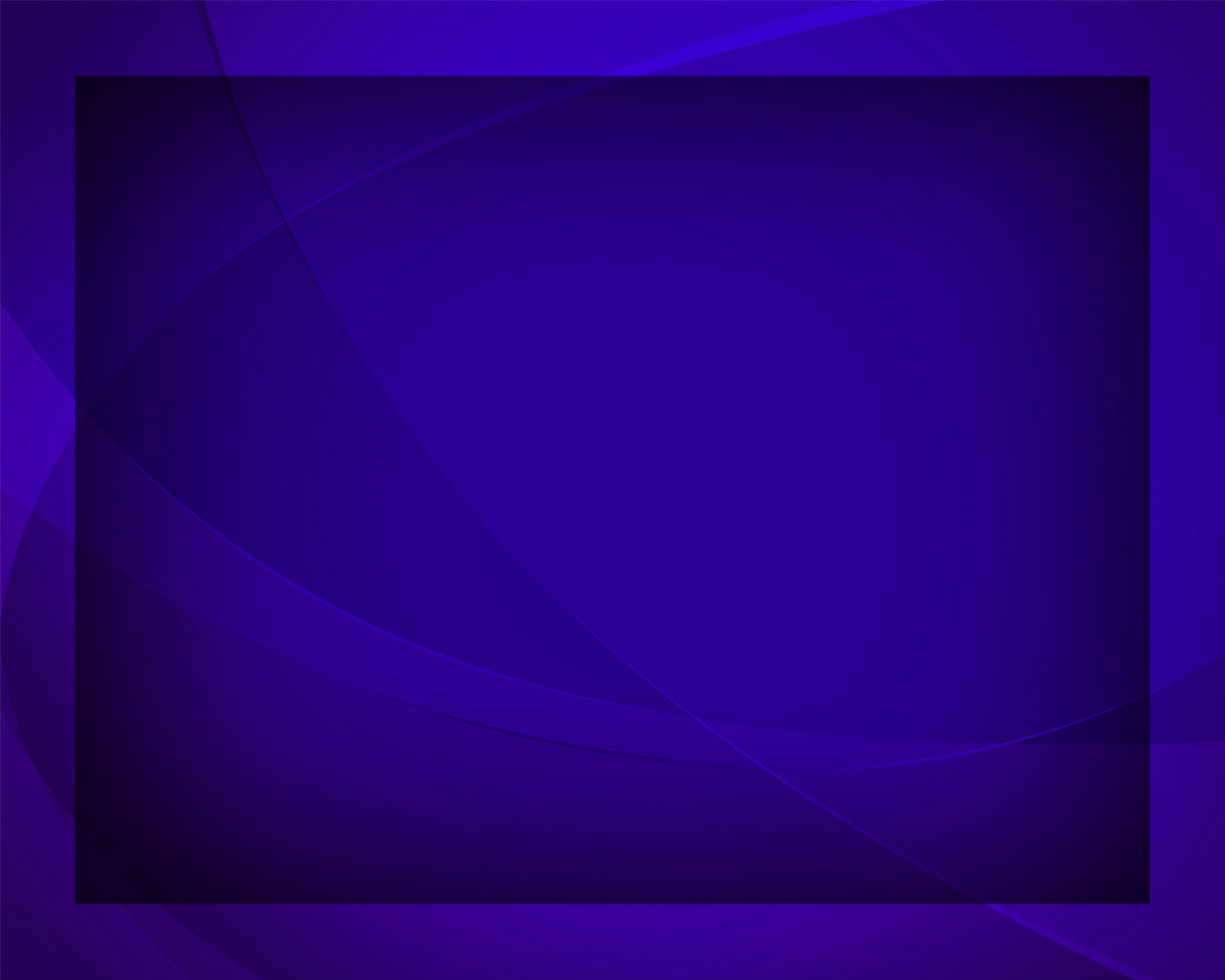